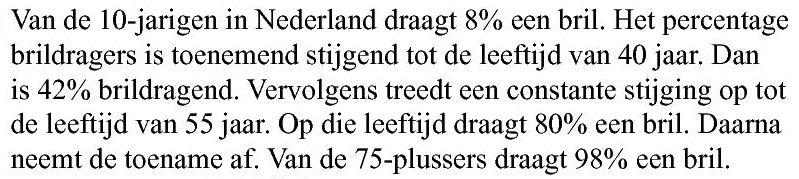 Opgave 11
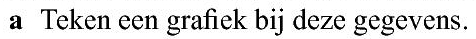 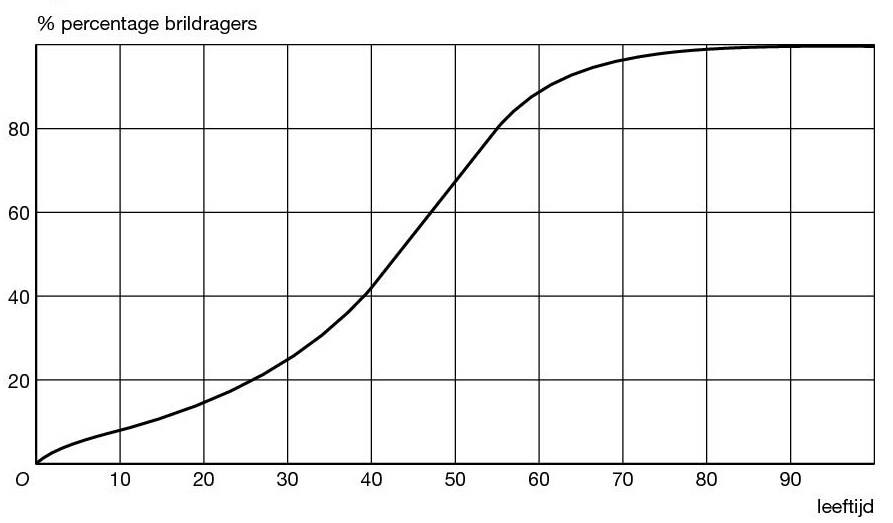 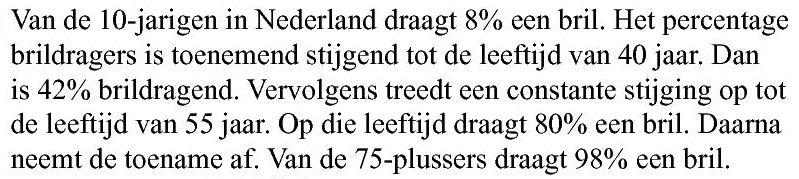 Opgave 11
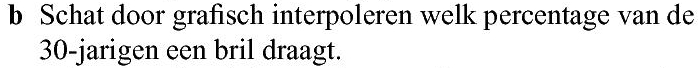 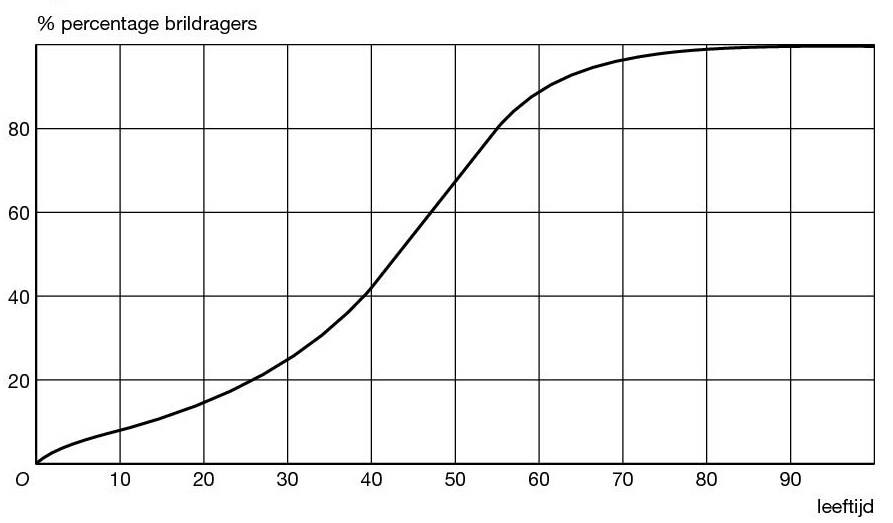 Aflezen uit de grafiek:
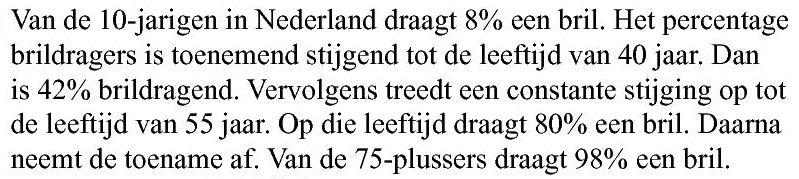 Opgave 11
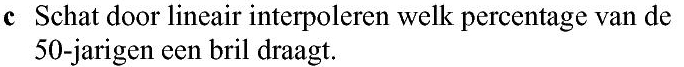 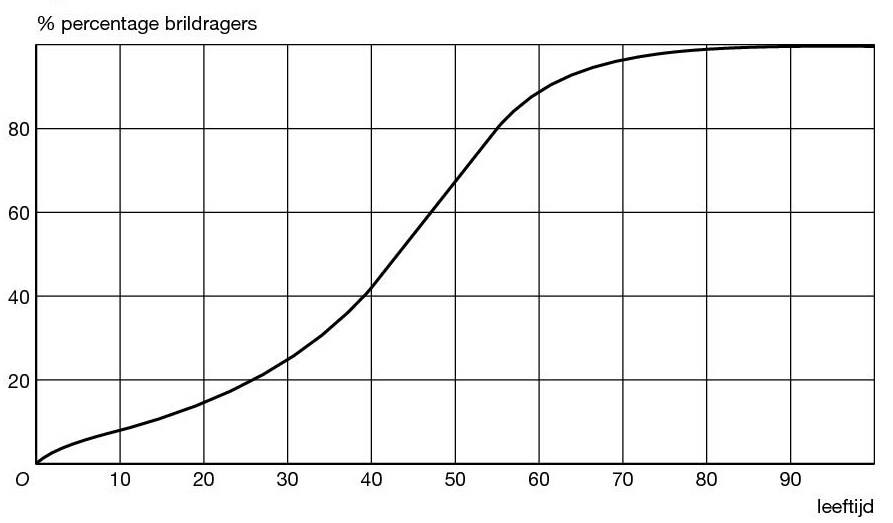 Gebruik de twee dichtstbijzijnde 
gegevens uit de tekst:
Per jaar een toename van